Reaching a changed consumer:
Telling the right story with your menu
October 2020
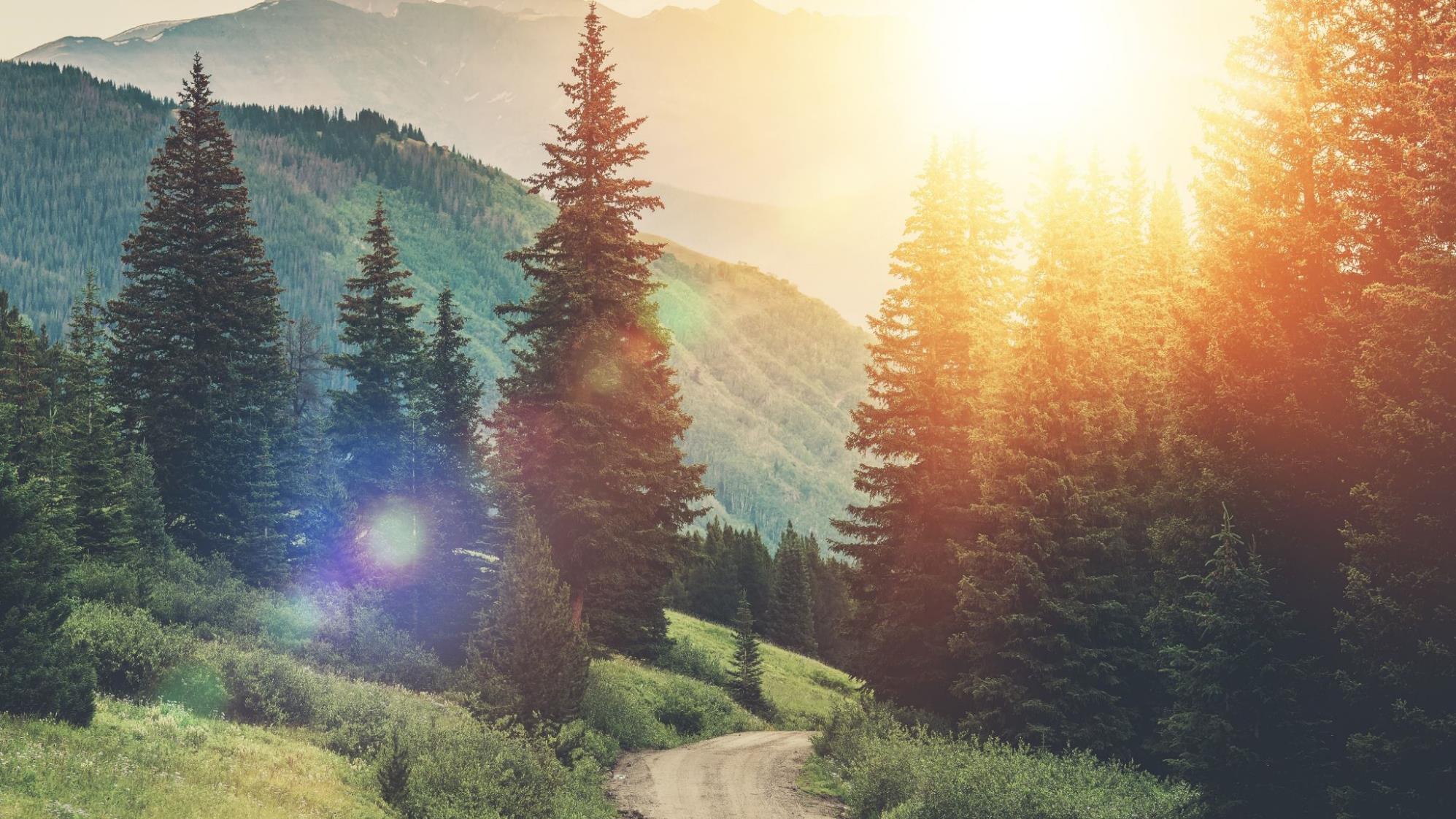 TAKING CARE OF THE ENVIRONMENT
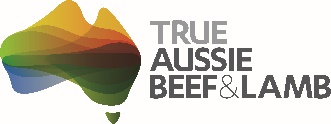 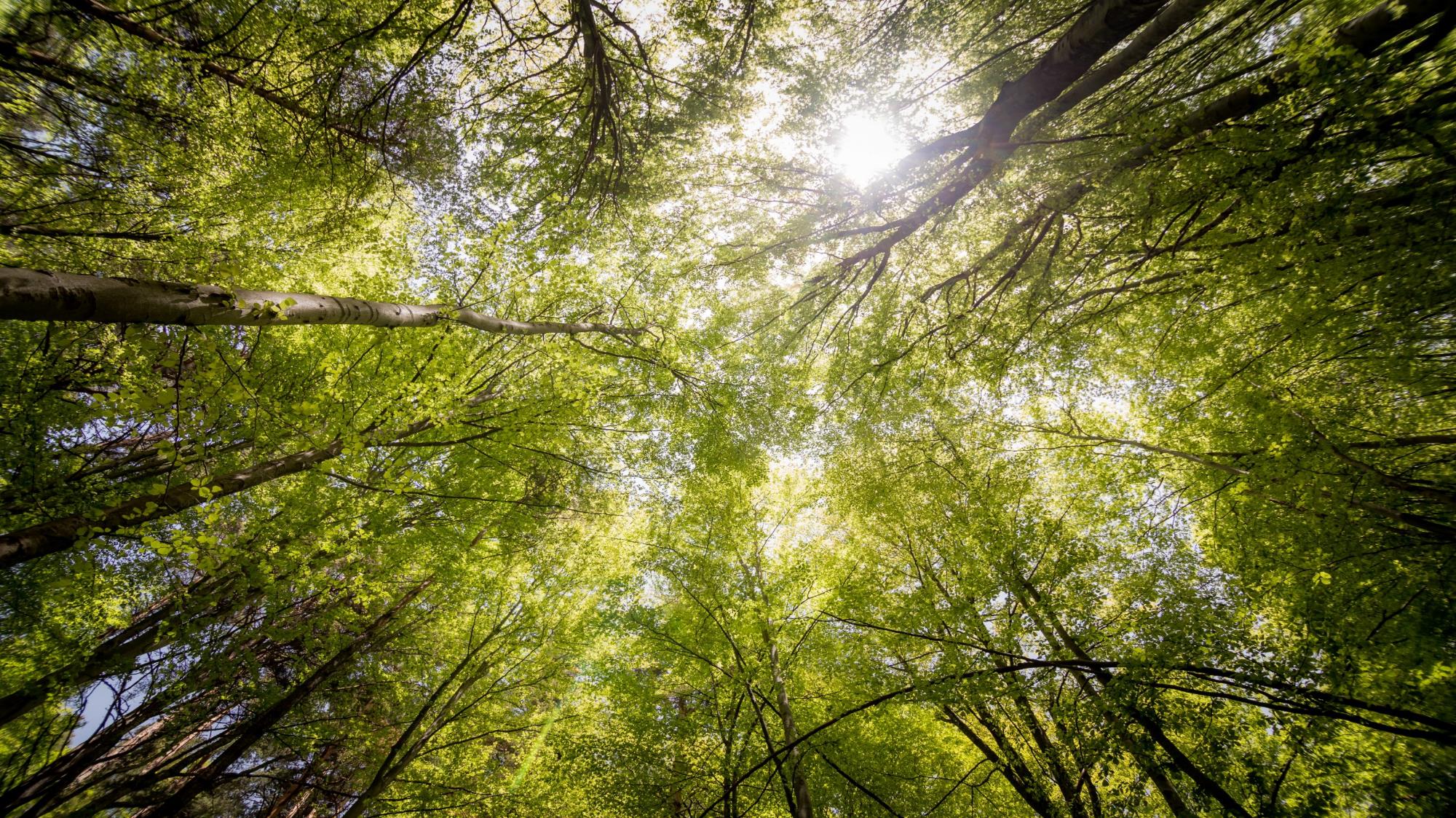 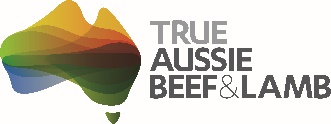 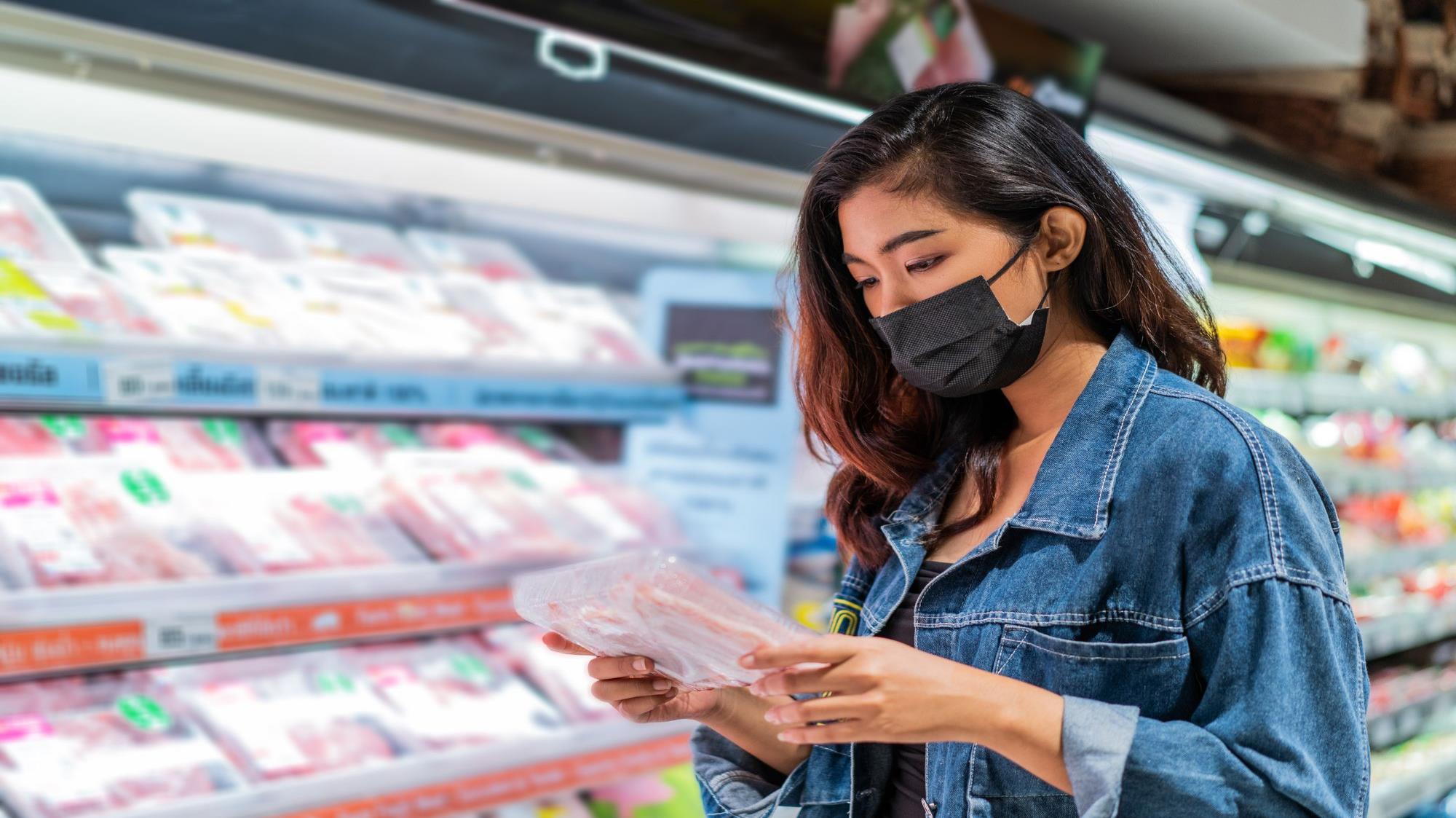 +56%
boost in dollar sales for CPG companies promoting sustainability efforts (pre-pandemic)
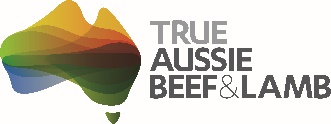 [Speaker Notes: Smartbrief 9.9.2020]
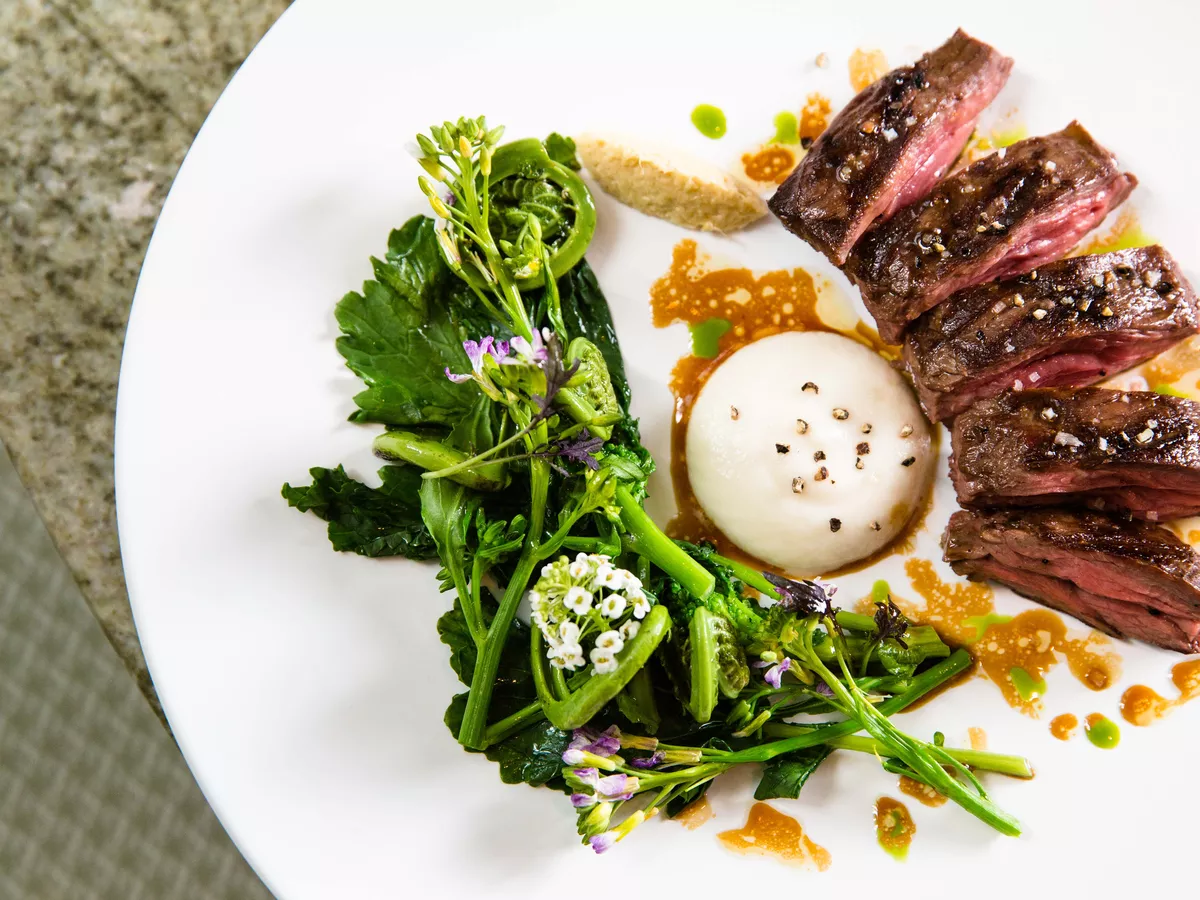 50%
Of consumers were more likely to make a restaurant choice based on eco-friendly practices (pre-covid)
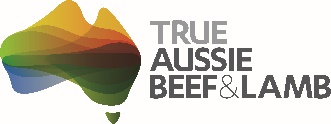 [Speaker Notes: NRA State of Restaurant Sustainability Report 2018]
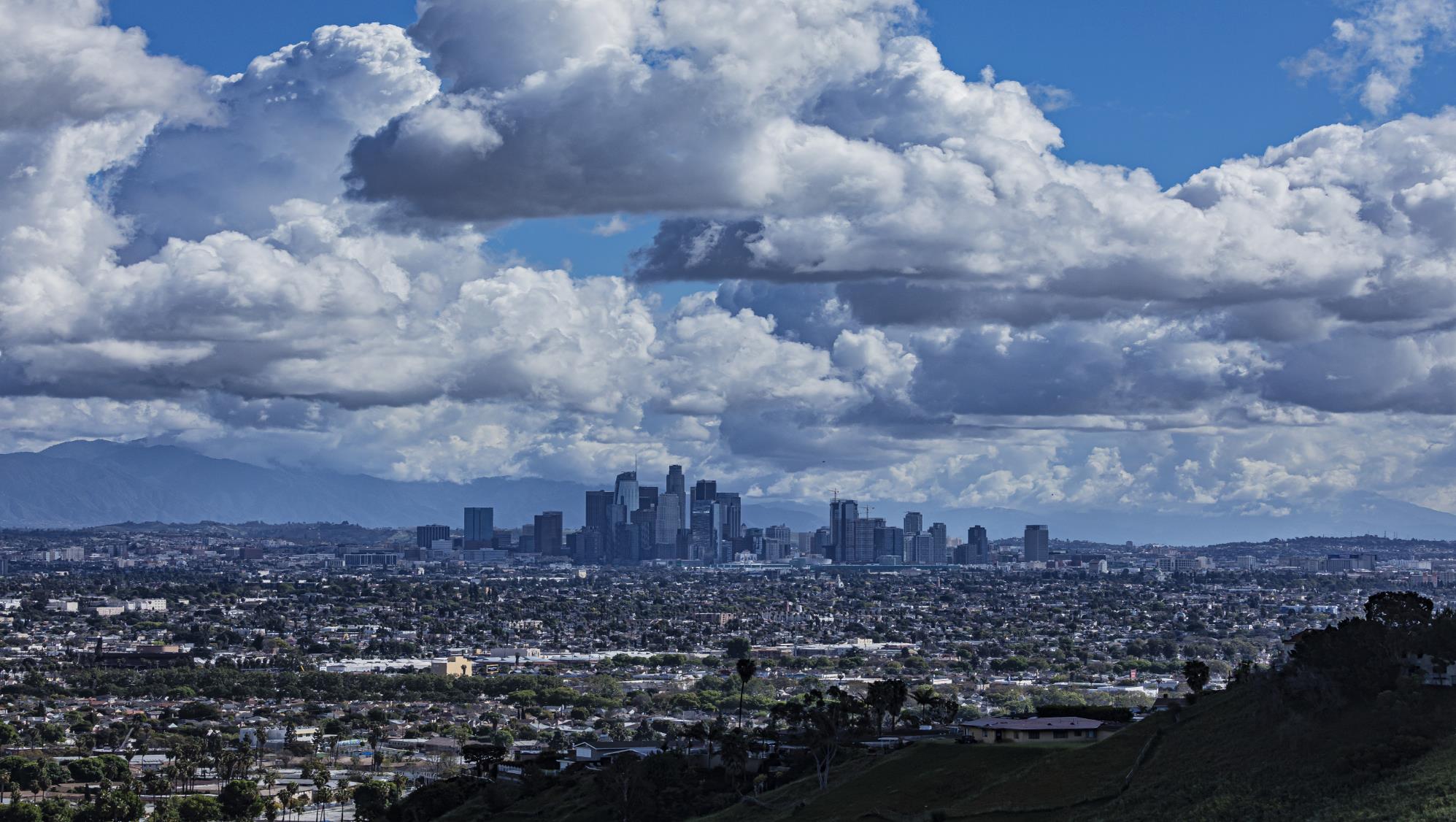 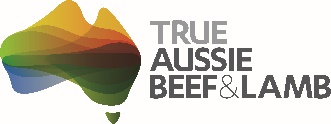 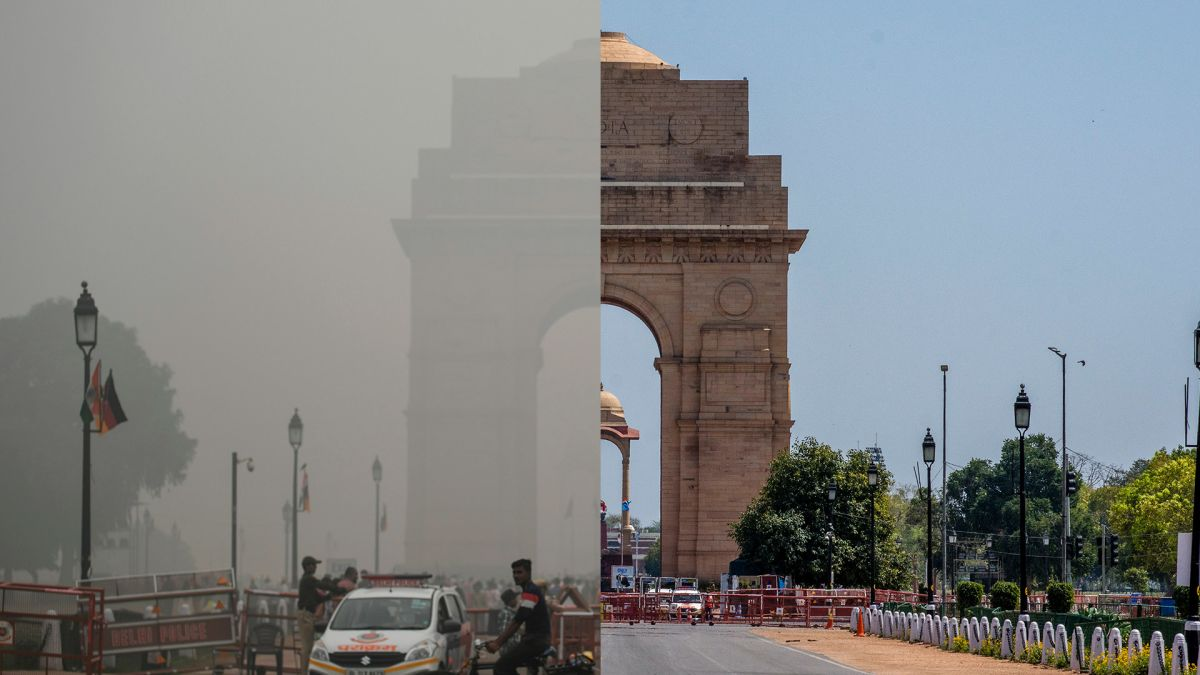 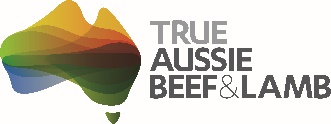 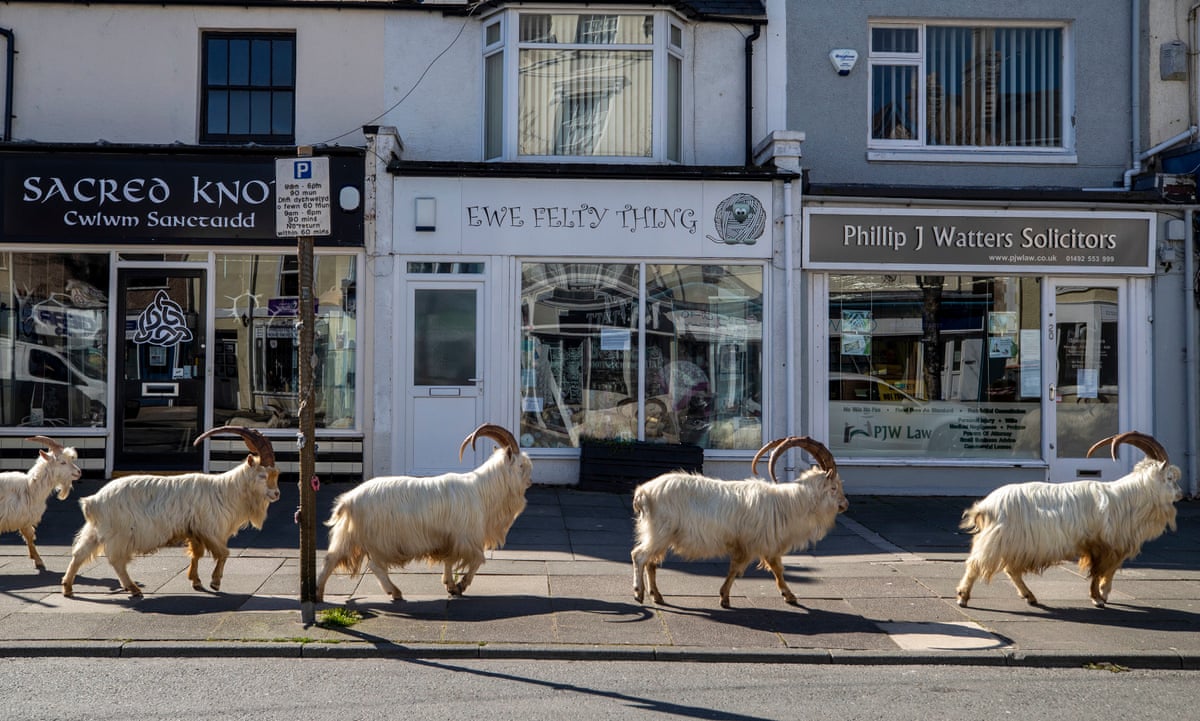 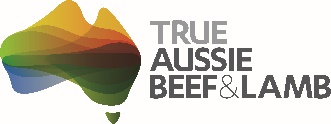 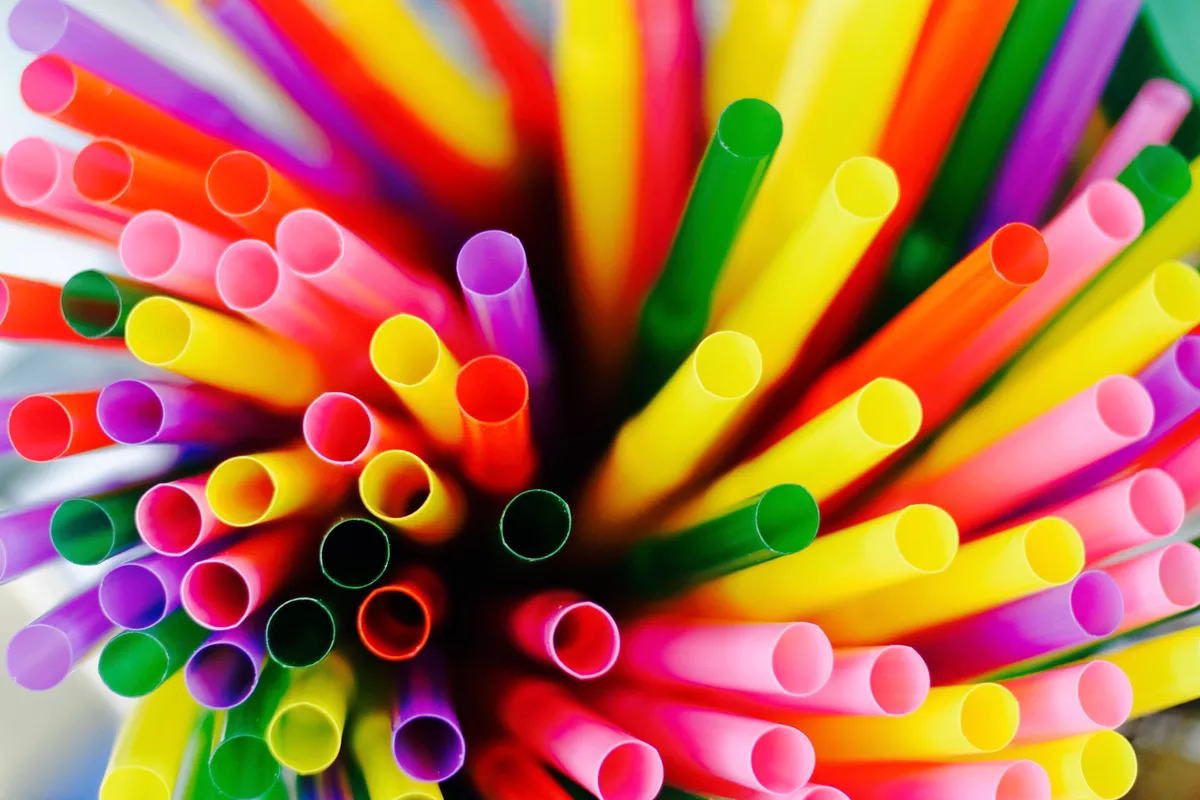 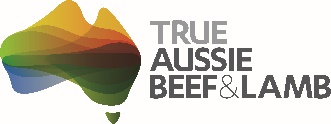 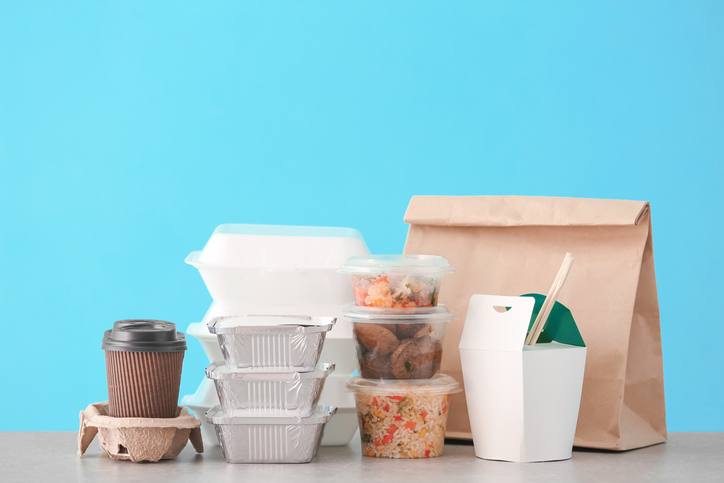 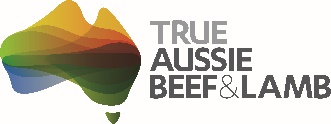 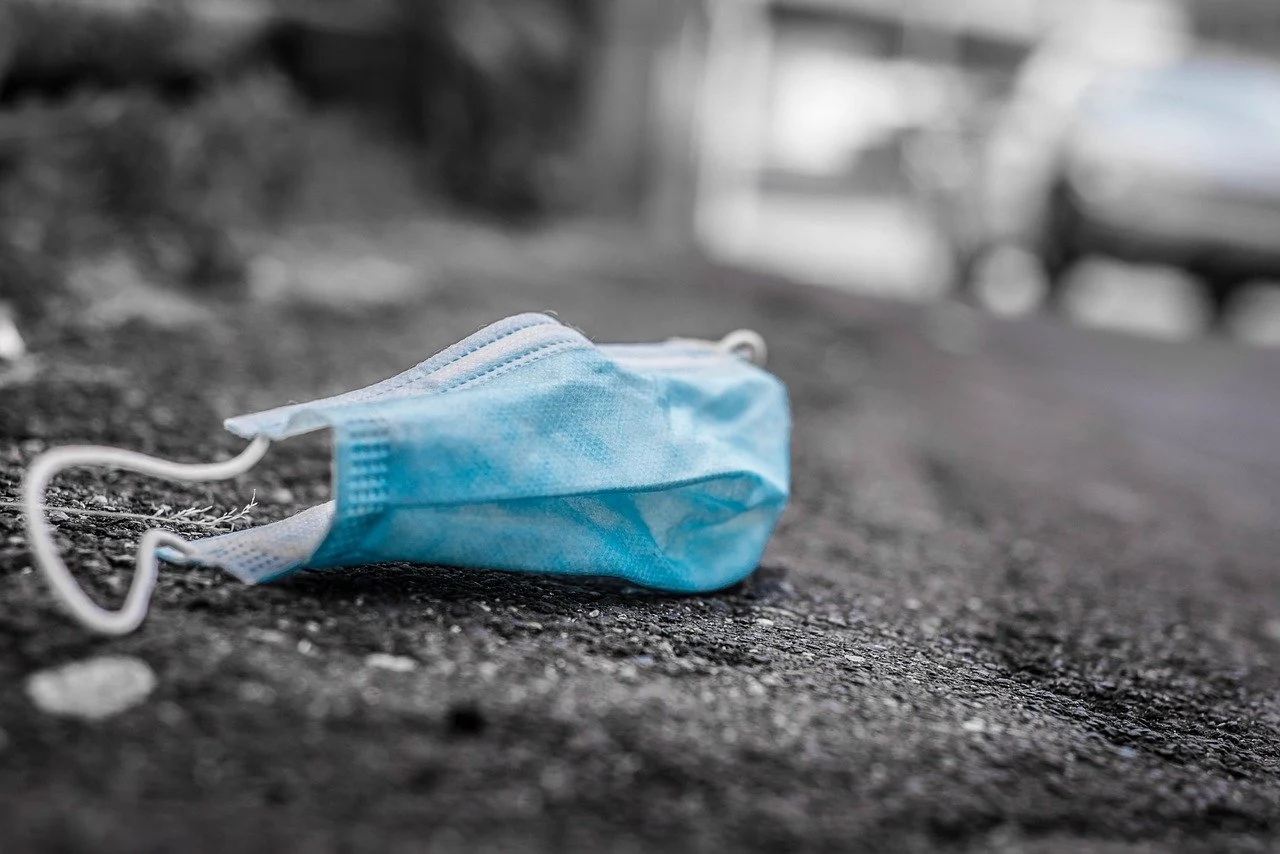 54%
concerned about damage to the environment due to COVID-19
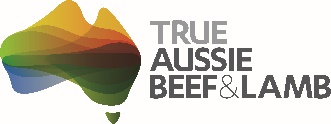 [Speaker Notes: Source: Datassential’s COVID Report 6.10.20]
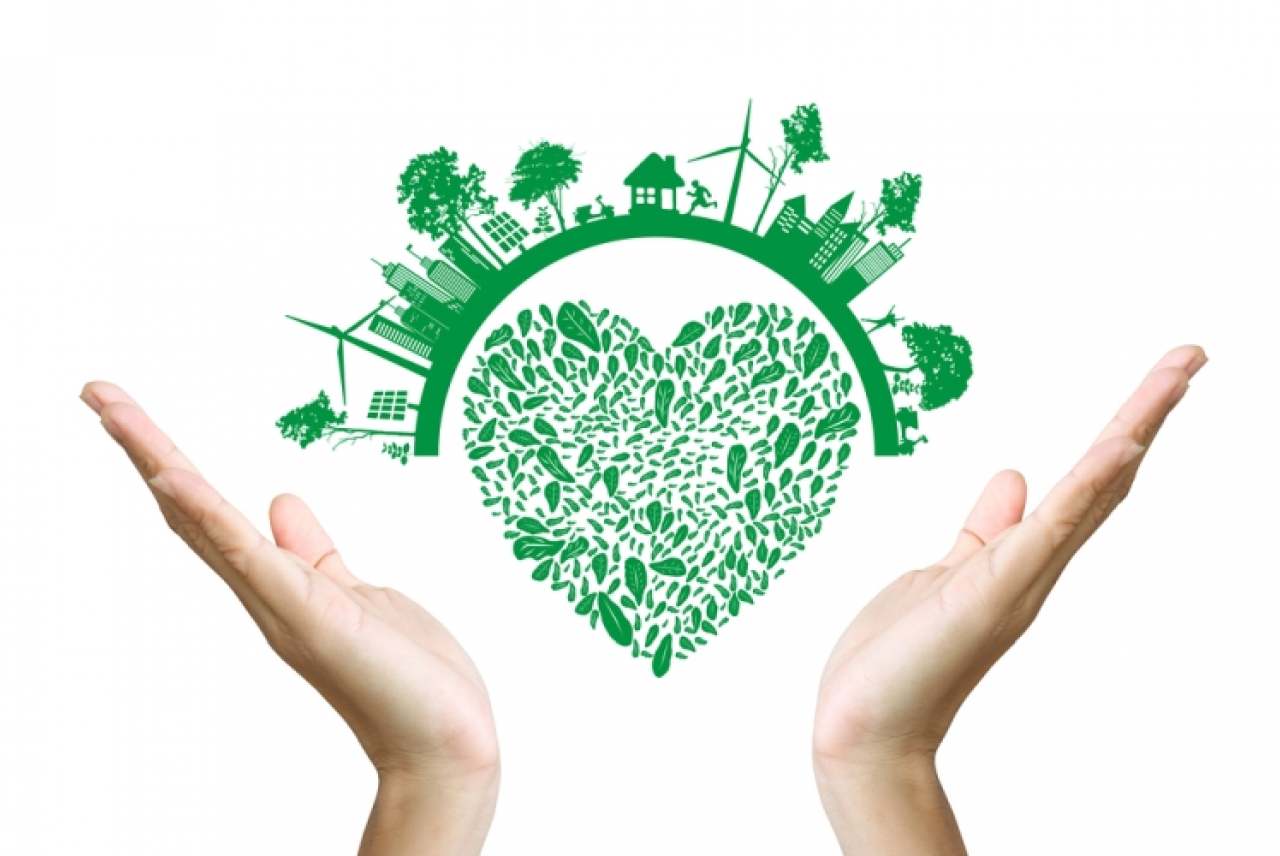 +73%
GRASSFED BEEF 
sales vs yr ago
12X
growth in 
ETHICAL 
product sales
22X
growth in 
RECYCLABLE PACKAGING 
product sales
4X
growth in 
HUMANELY RAISED
product sales
7X
growth in 
RECYCLABLE 
product sales
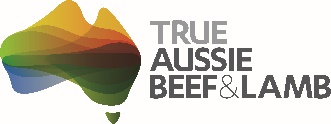 [Speaker Notes: Source: IRI insights: navigating covid-19 and the path ahead, July 2020

Look at information Catherine send…study (maybe in notes)…comment from researcher – “consumers are now looking at and will be loyal to companies that show their care for environment and communities…putting money where heart is”]
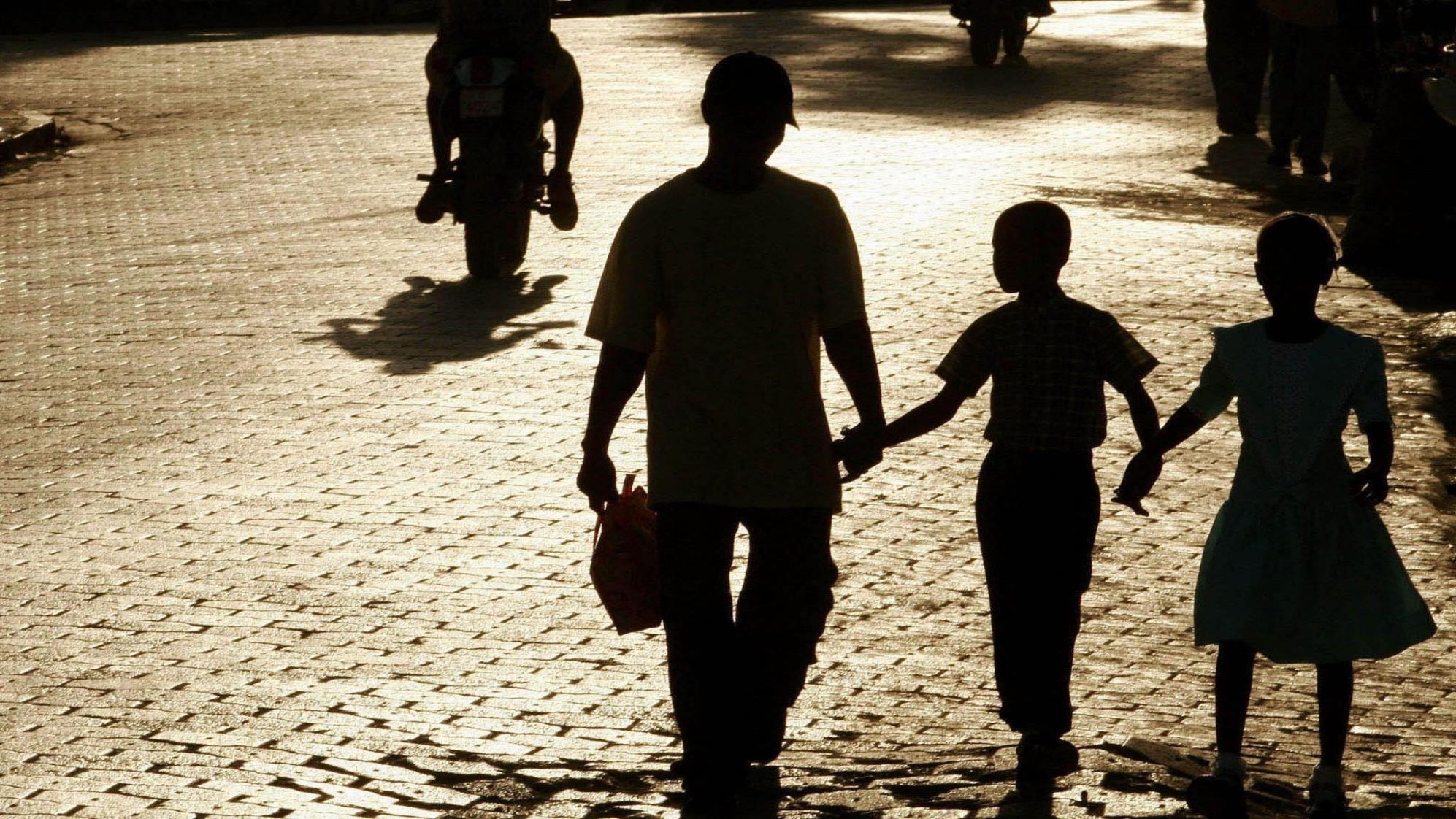 TAKING CARE OF ME/ OTHERS
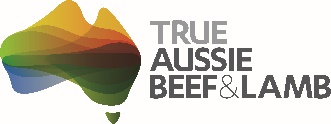 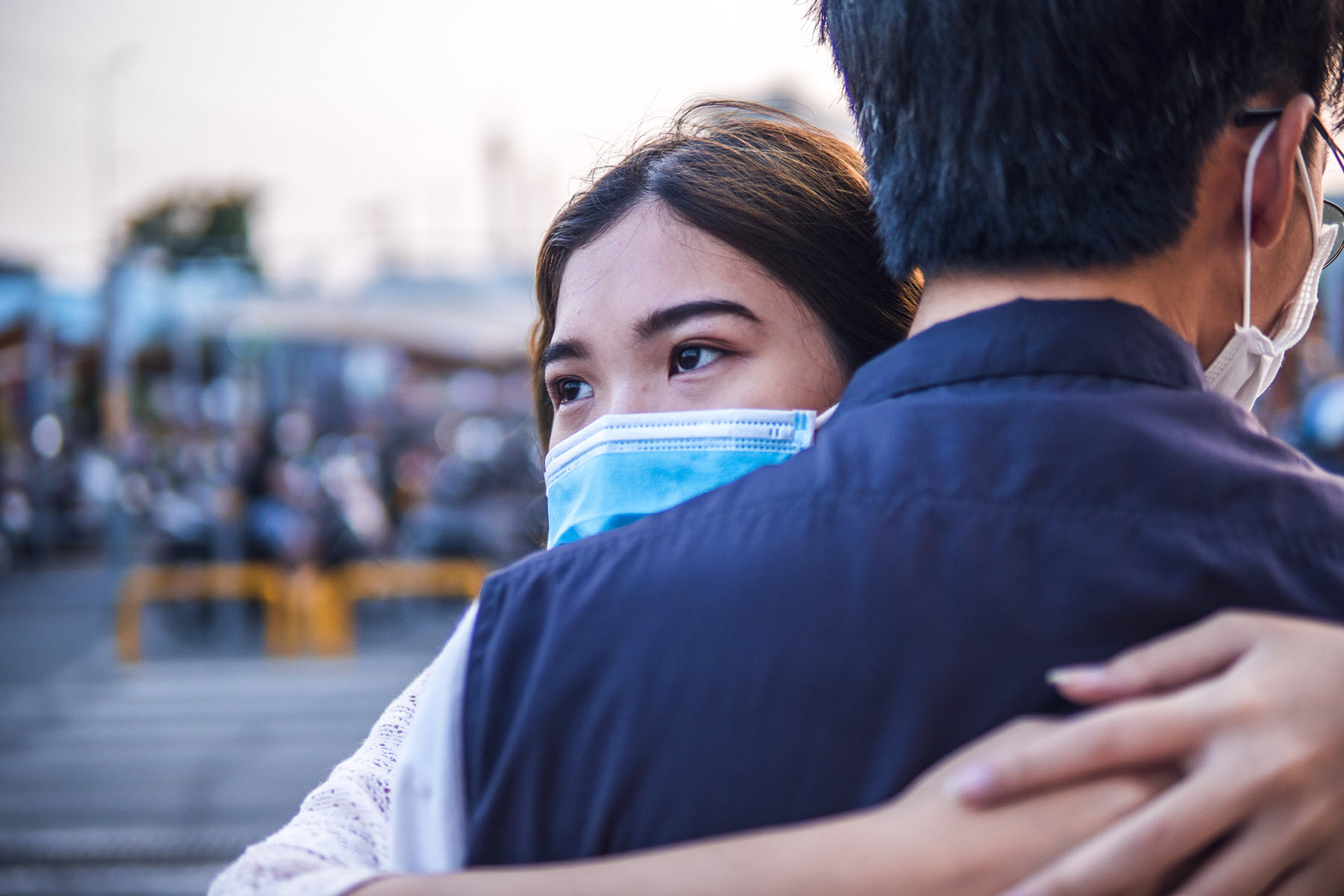 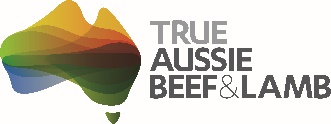 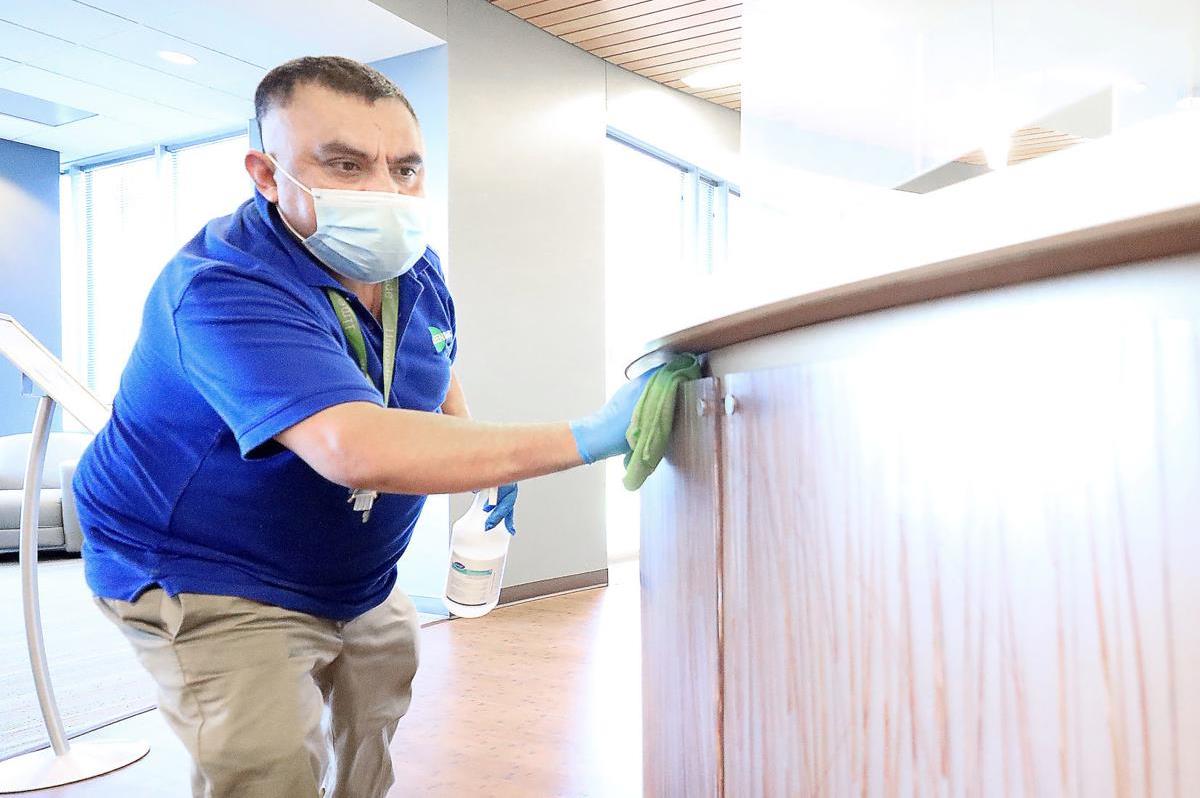 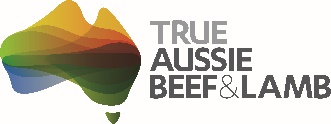 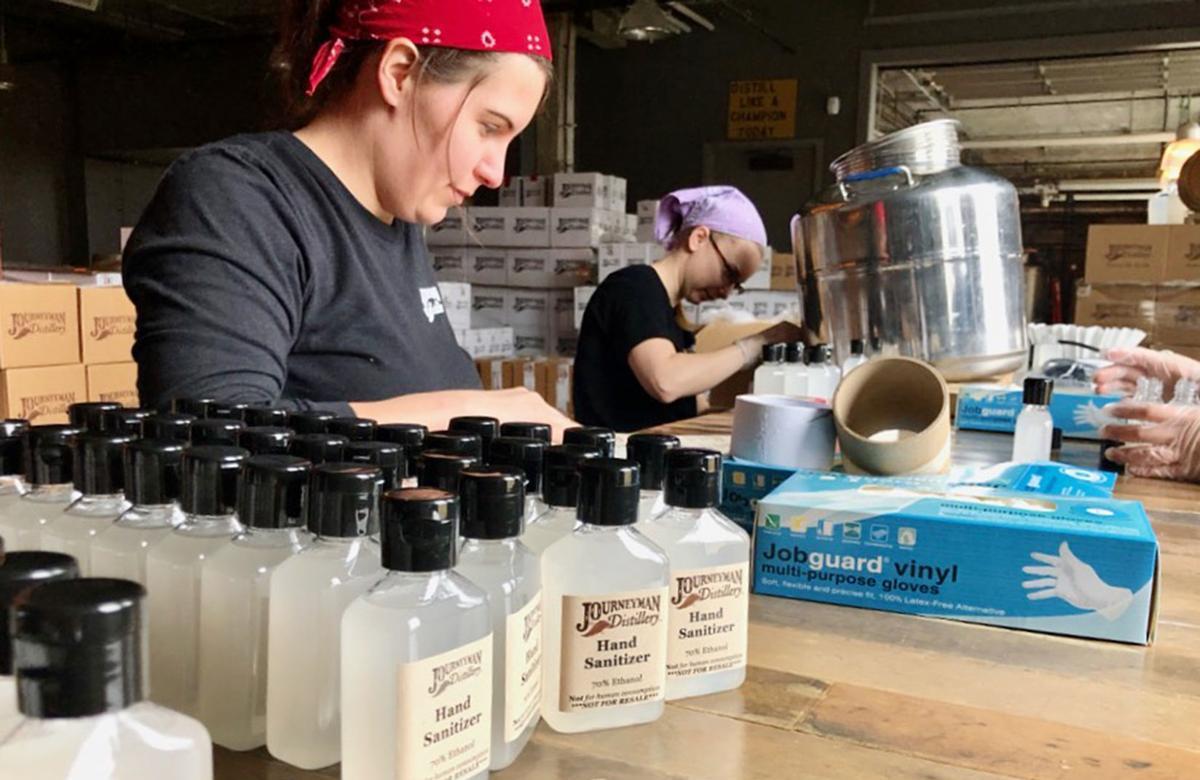 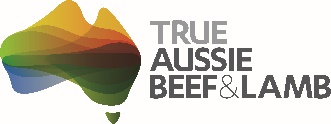 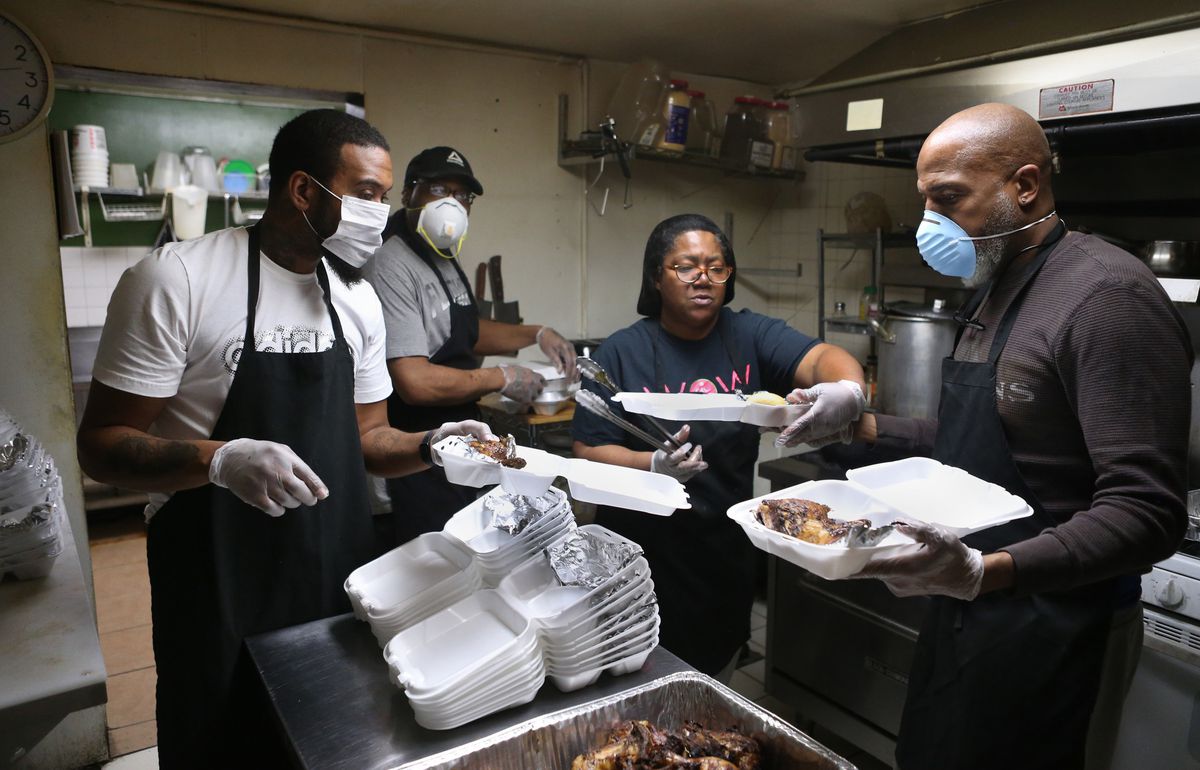 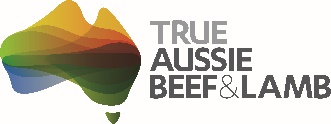 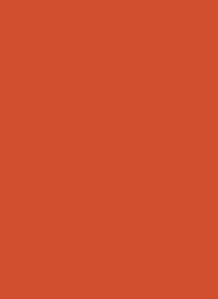 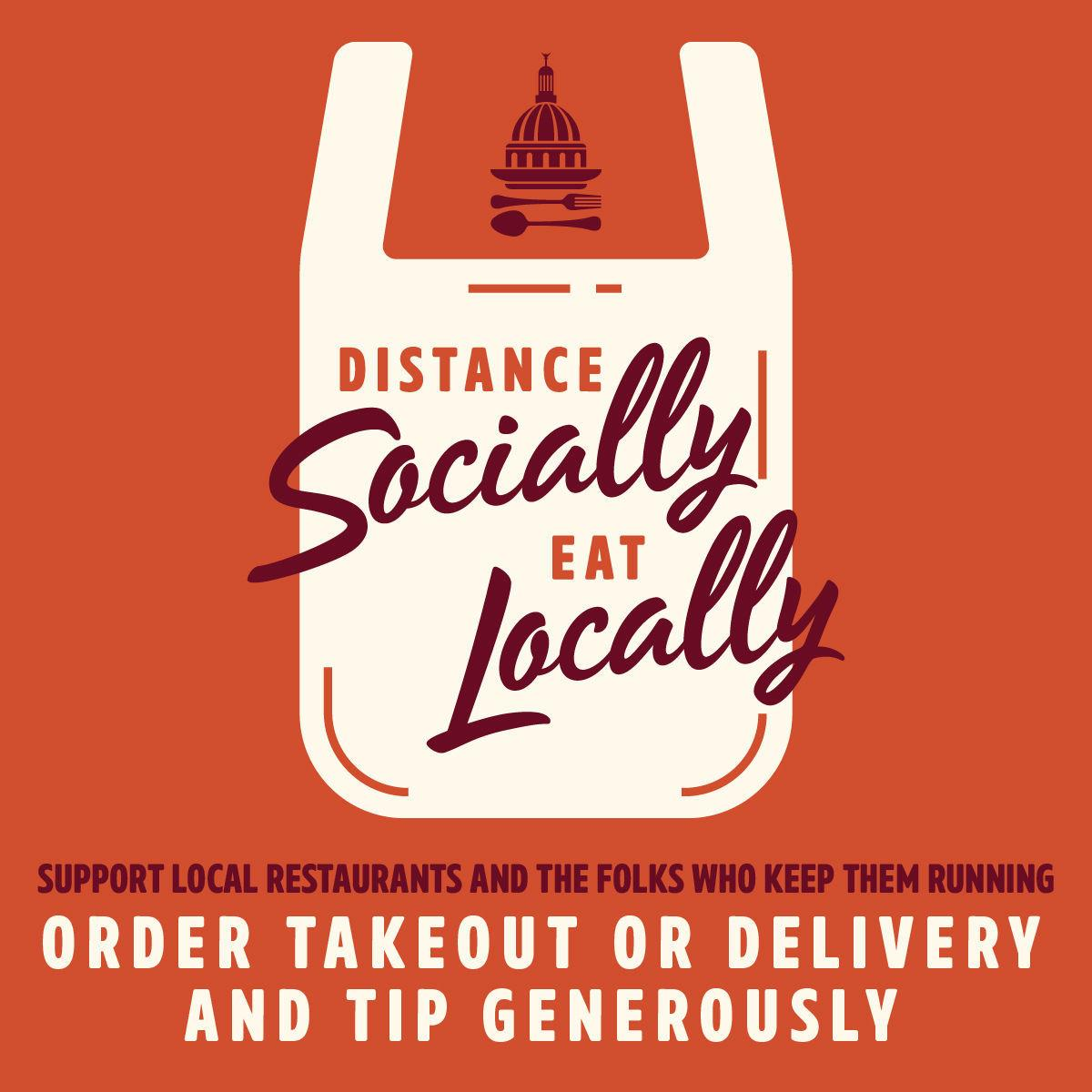 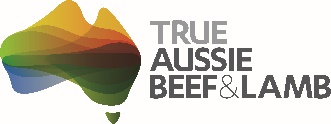 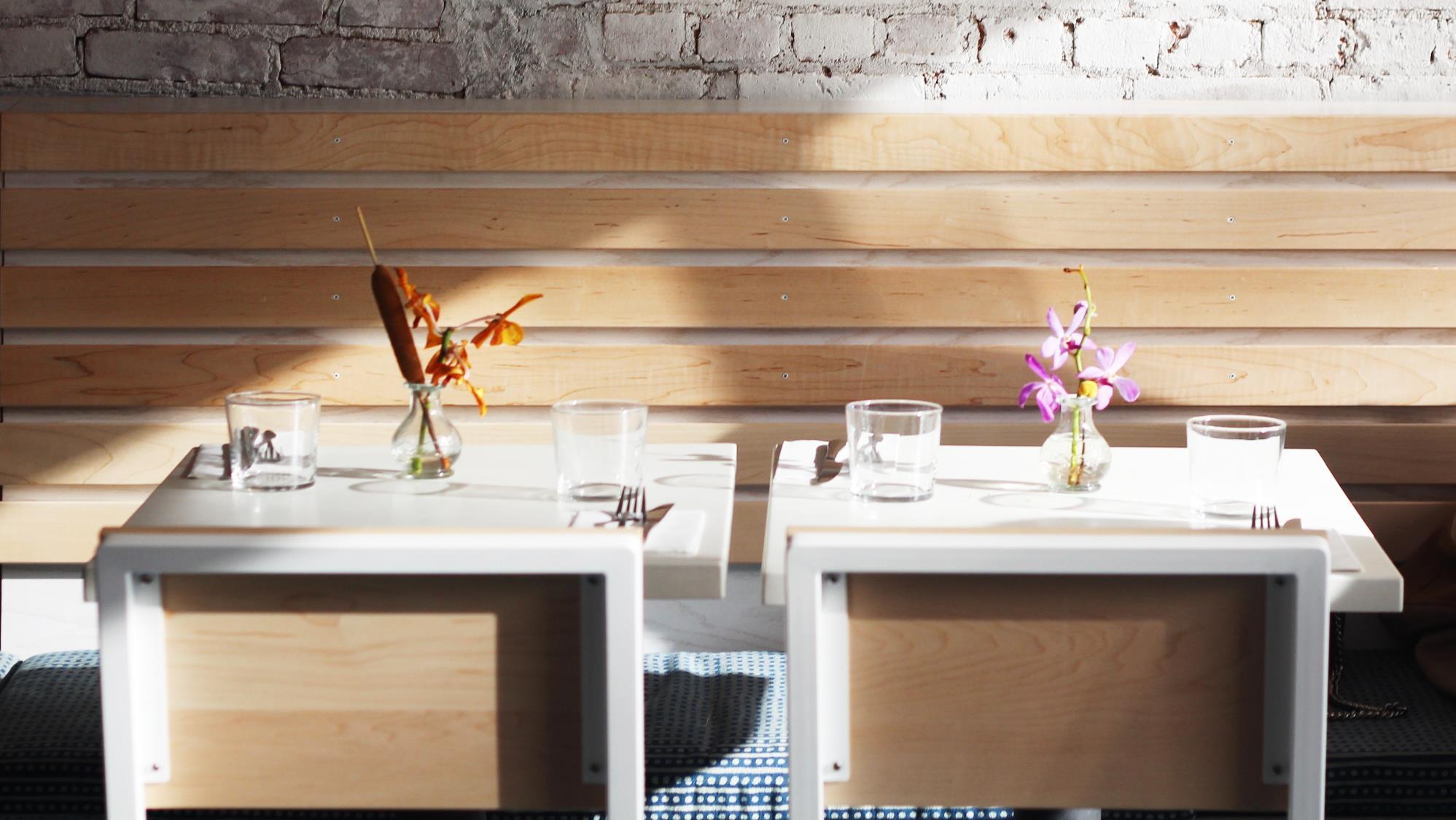 38%
currently boycotting at least one company
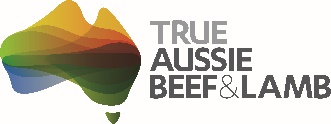 [Speaker Notes: CompareCards – up from 26% in January 2020]
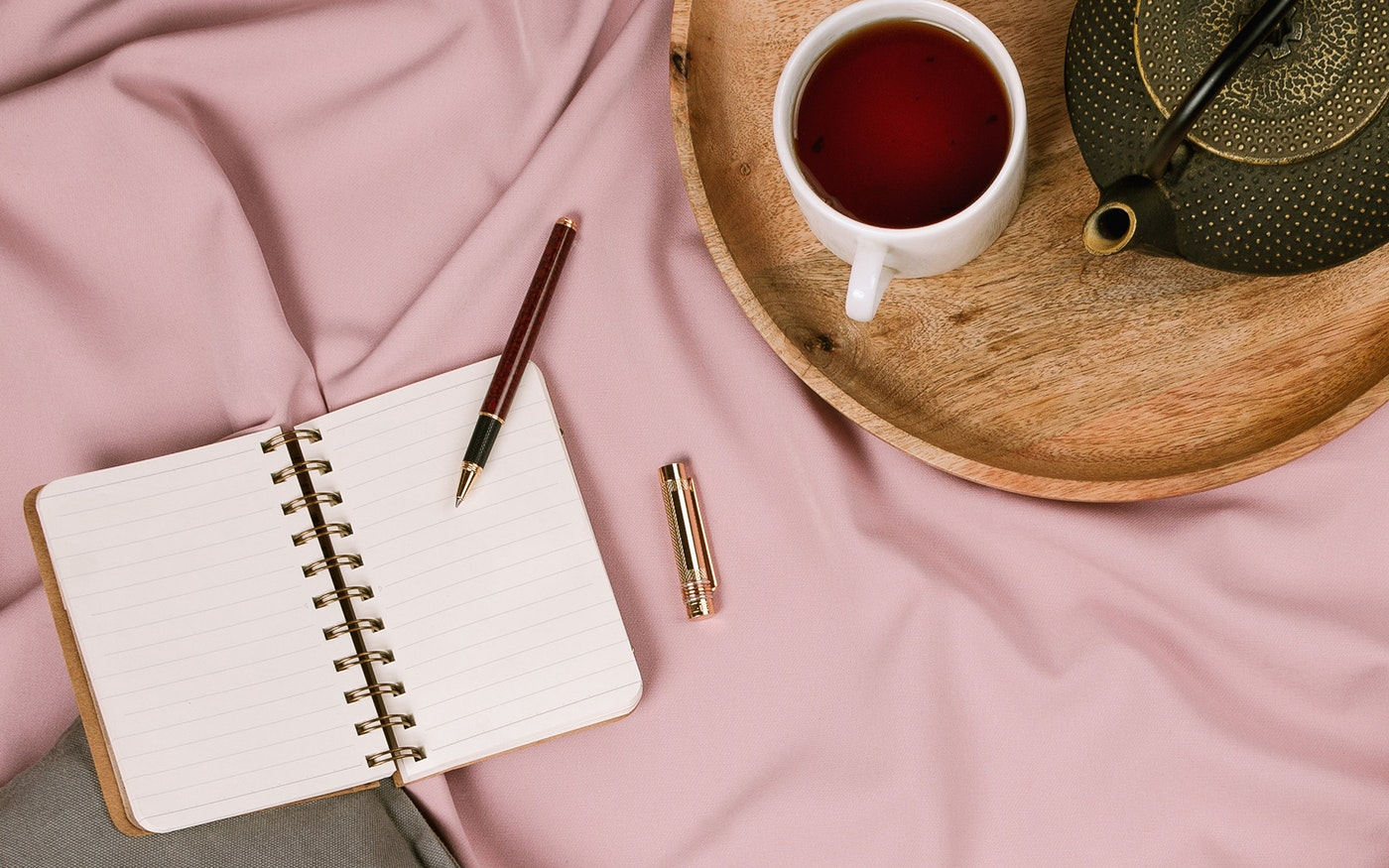 60%
spending more time on self care
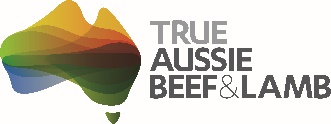 [Speaker Notes: Accenture May 2020]
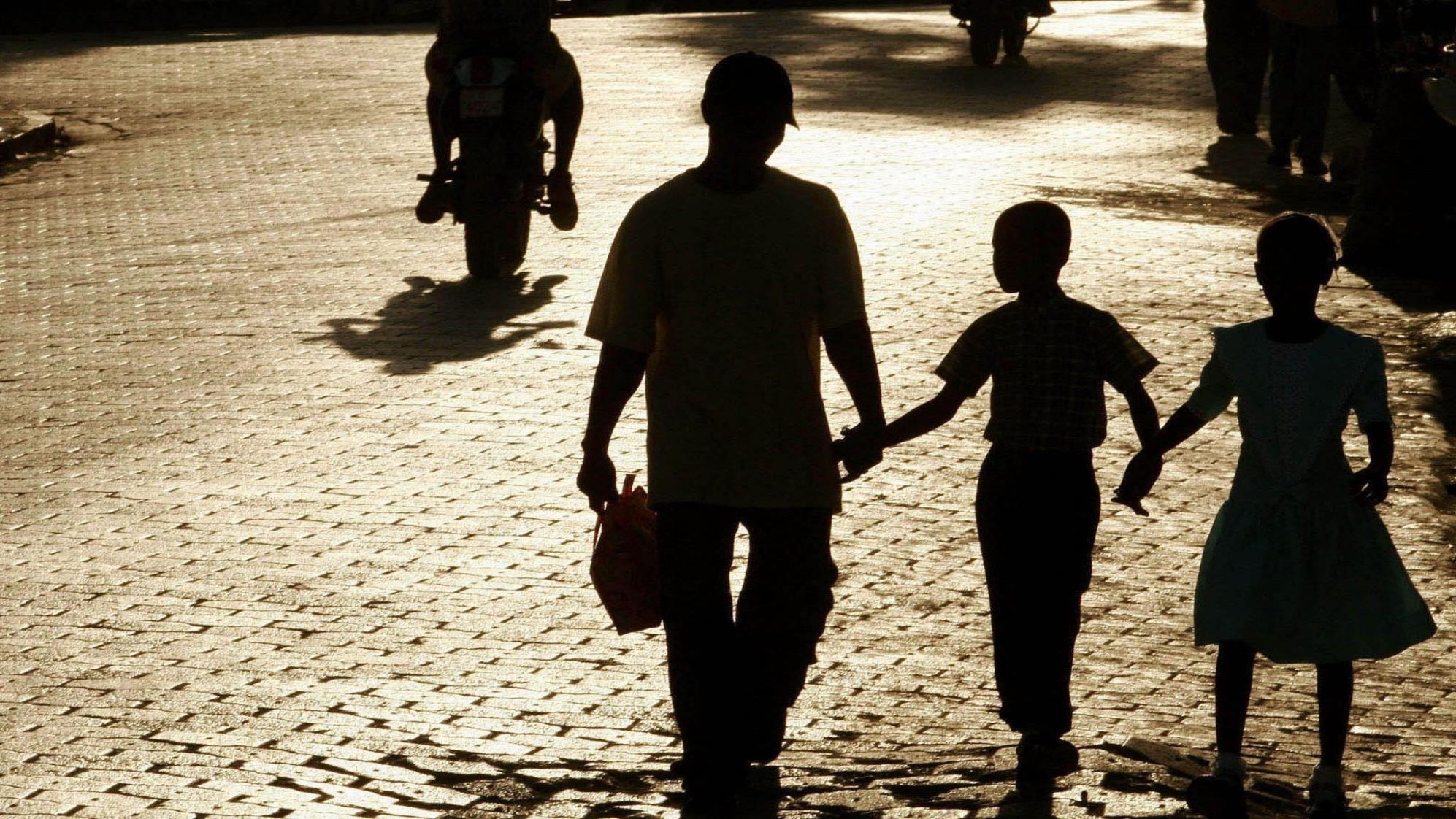 NEW BEHAVIORS/ NEW SOLUTIONS
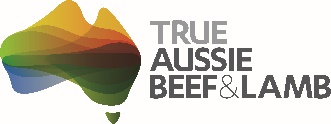 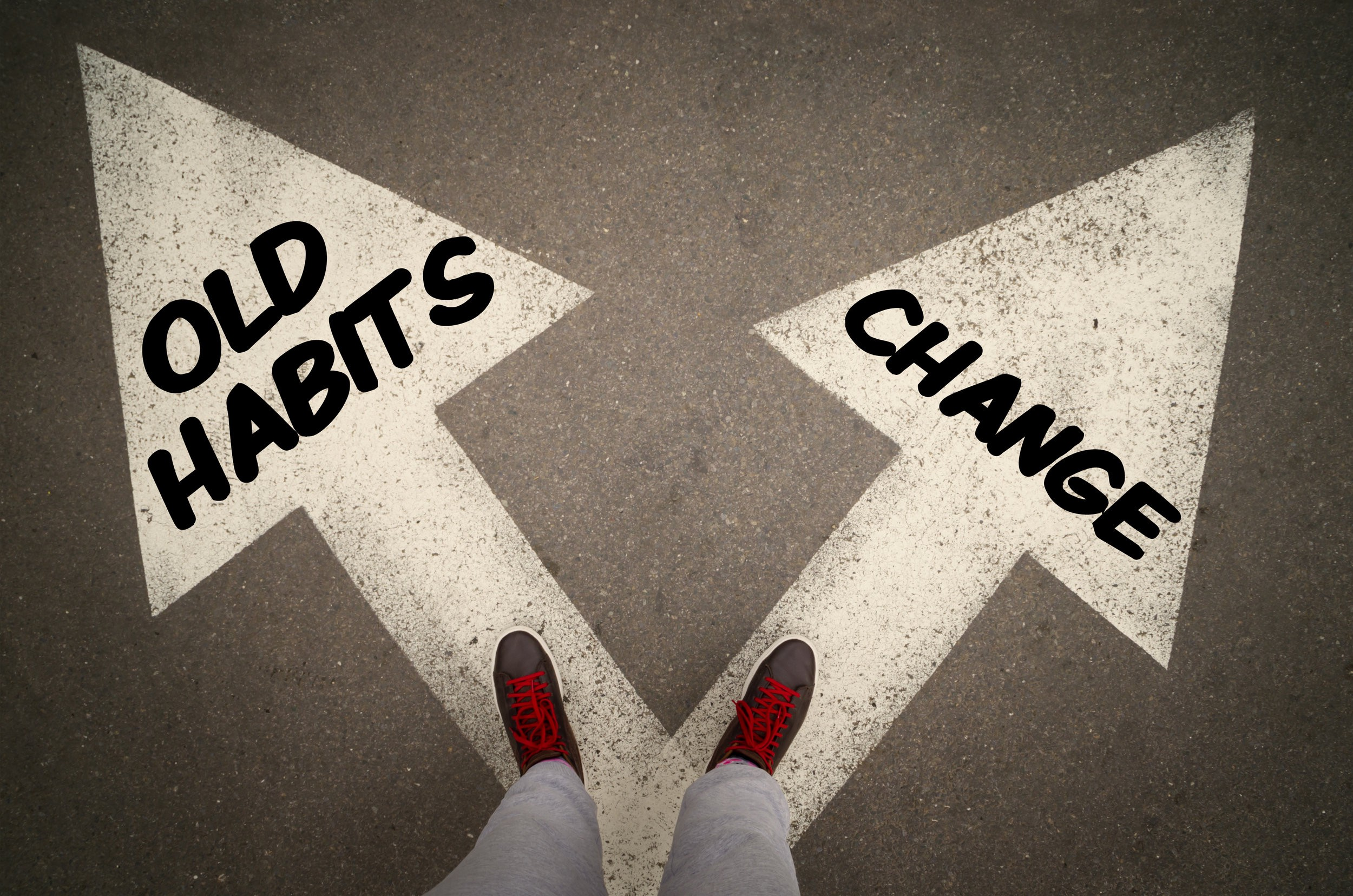 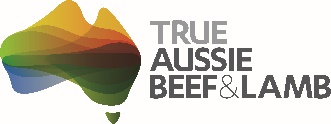 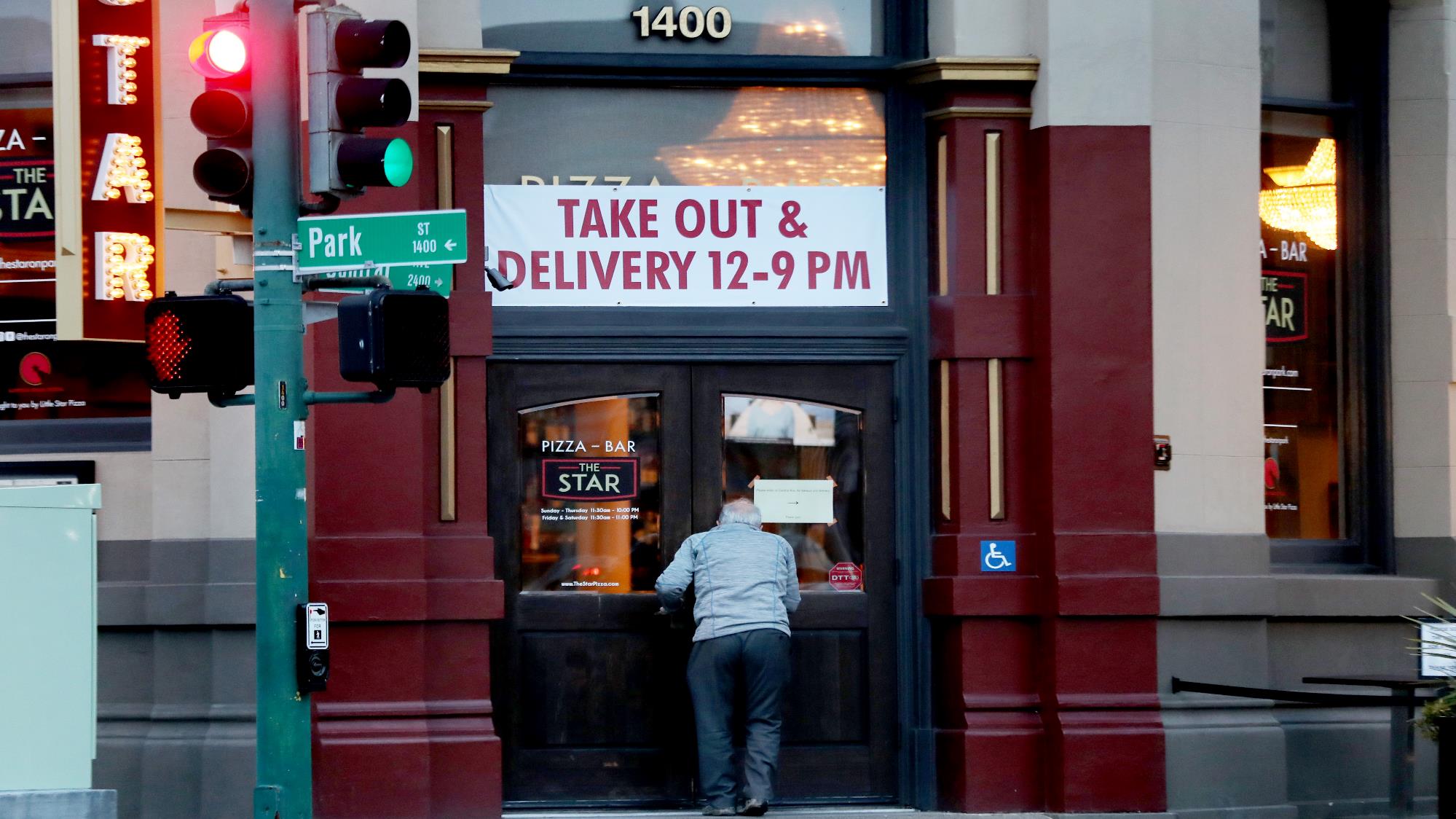 77%
trying new shopping behaviors – methods, brands, venues
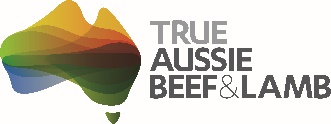 [Speaker Notes: McKinsey 8.28.2020 survey]
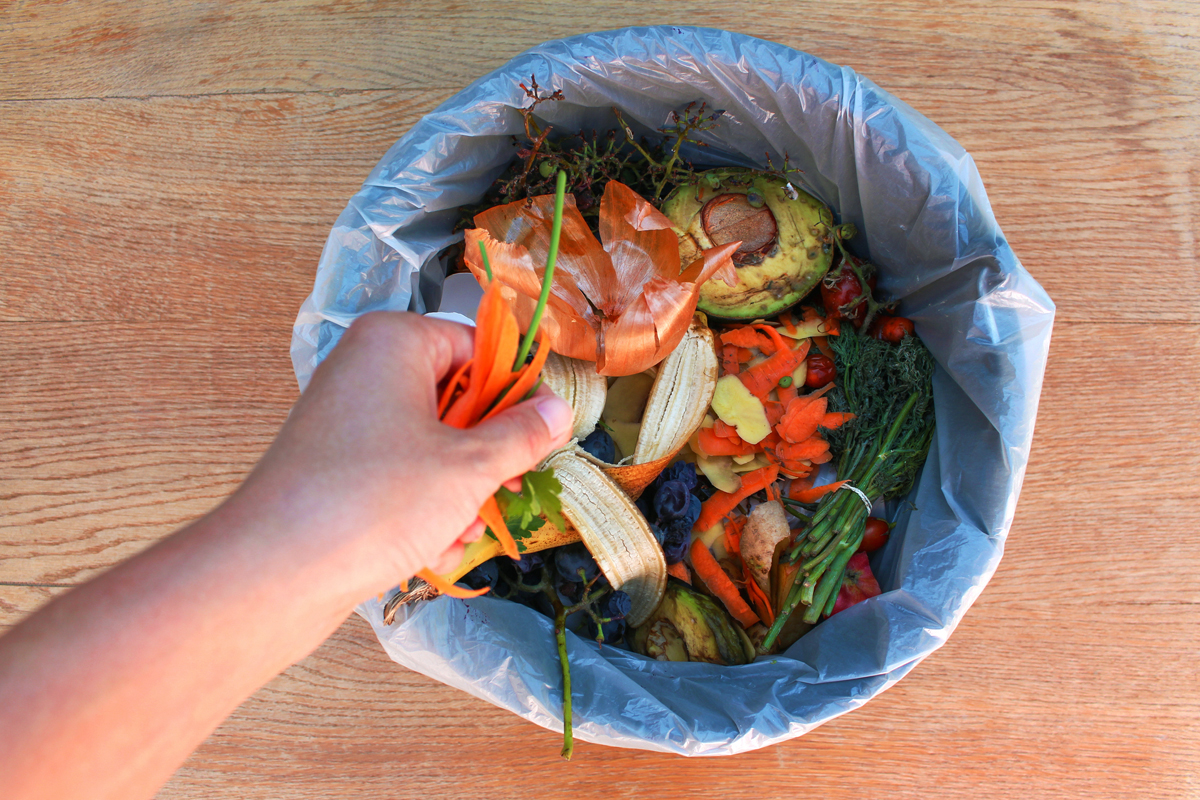 64%
focusing more on limiting food waste and will continue to do so

45%
making sustainable choices and will continue to do so
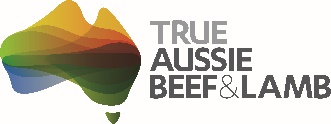 [Speaker Notes: McKinsey 8.28.2020 survey]
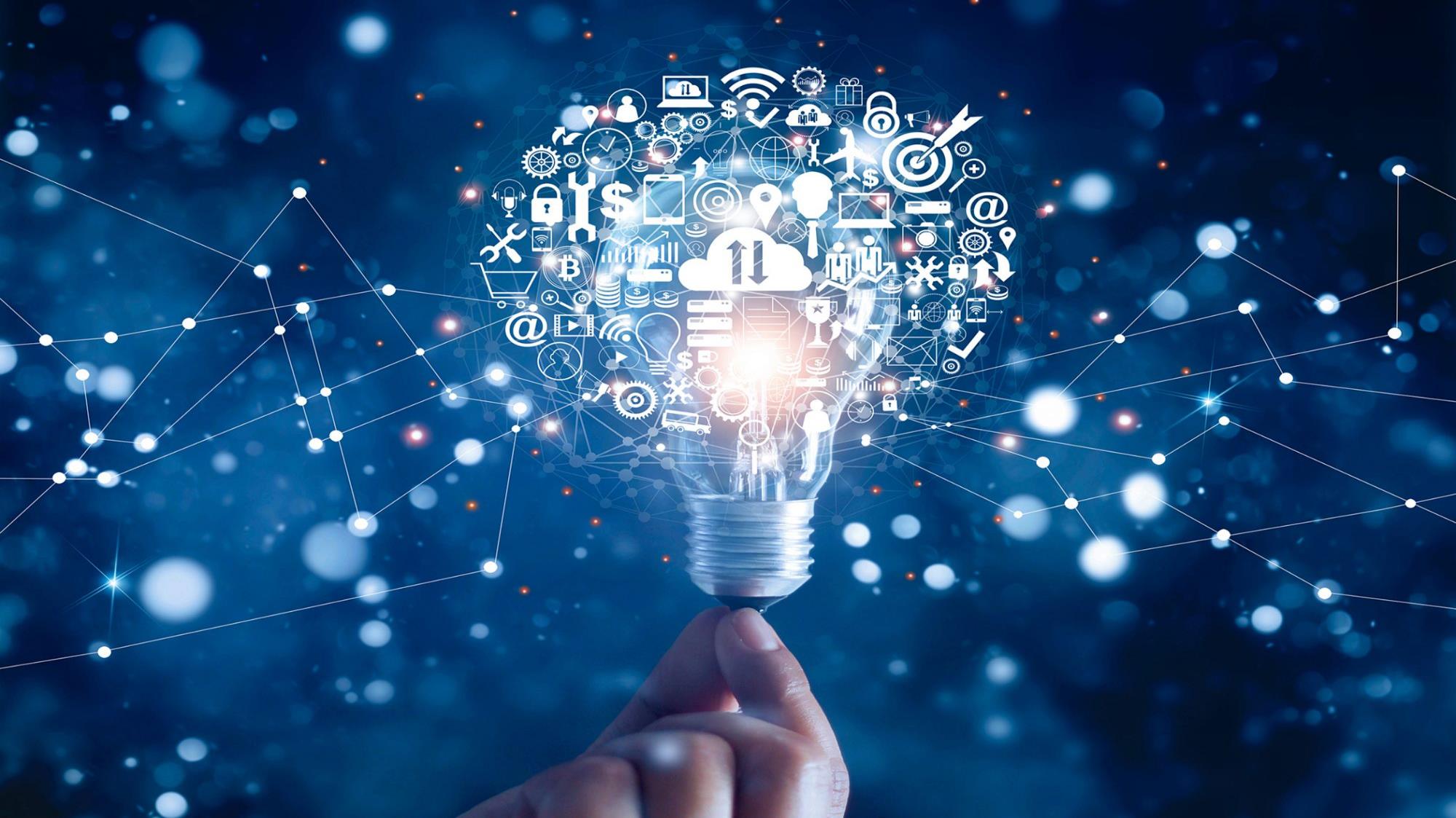 MARKETING INNOVATION TO ADDRESS PAIN POINTS
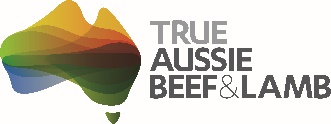 [Speaker Notes: Weave consistency of supply into the overall conversation to support the second of the two main pillars (why Australia)

**Audience is strategists of brands…6-12 months to 5 year strategic plans so tactical/ operational-focused issues are important
People are looking for the CSR aspect in a tangible way]
Position your choices to meet consumer concerns today and into the future
Focus on innovation that solves for patron + operational pain points
Communicate your efforts proudly, consistently and widely – illustrate your concern for guest experience
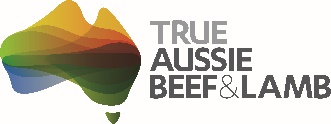 [Speaker Notes: Position your choices to meet consumer concerns:
Sustainability – products + ingredients with credentials + story
Nutrition/health – menu builds that meet health goals + health forward ingredients

Focus on innovation
It can mean a win for both the business and guests
From BOH (eg: strategic supply chain partners with ready-to-use products – saves labor + time + increases consistency etc) to FOH protocols (safety + sanitation)

Communicate your efforts
Your menu is a direct reflection of your brand and the #1 way to tell patrons your story – use it to highlight your choices within the dish descriptions as well as on other menu real estate (eg; supply blurbs) 
Consider other avenues for how, where and when you communicate – traditional, social, member emails, in restaurant signage, etc]
How does Aussie beef + lamb fit in?
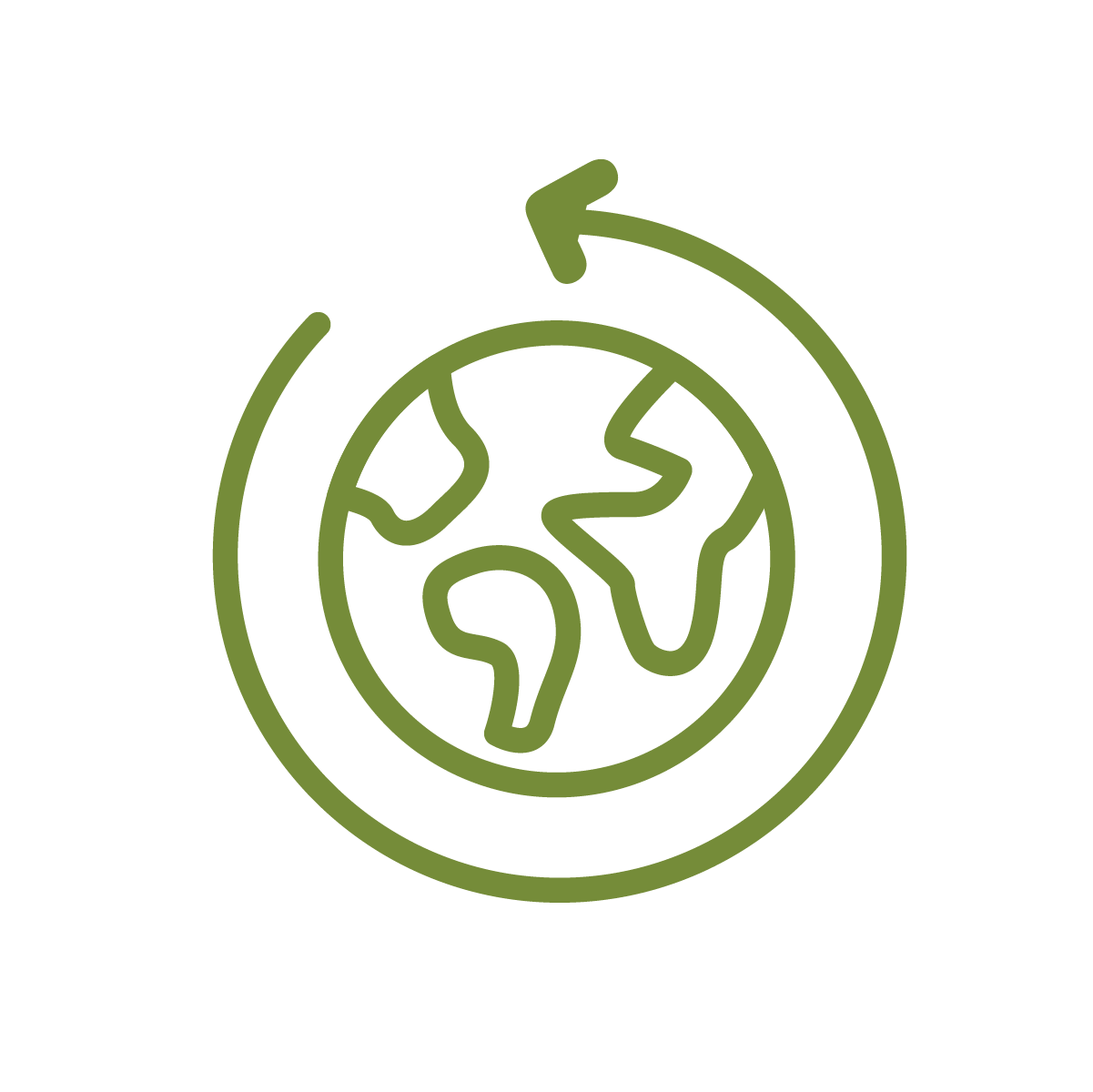 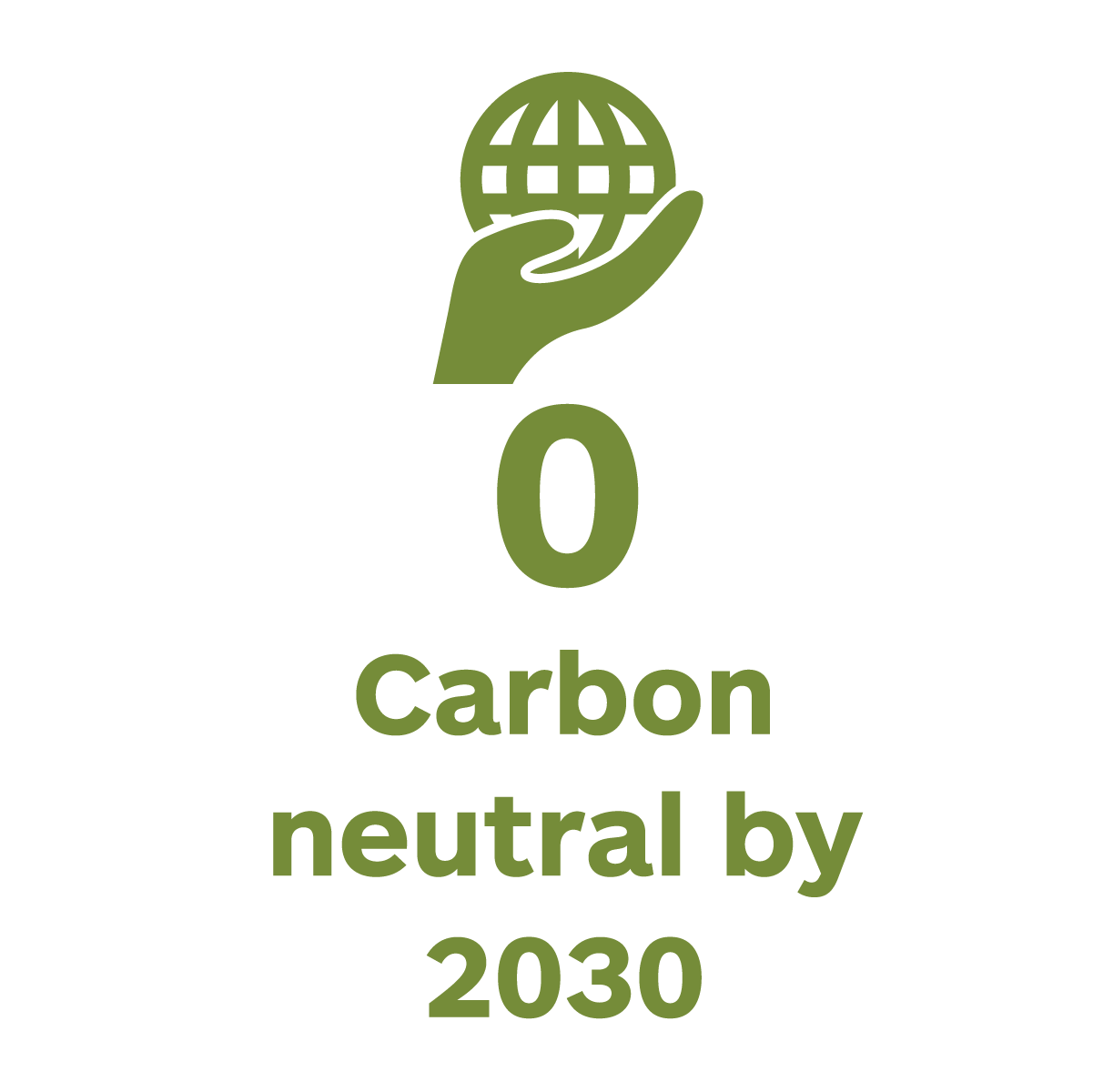 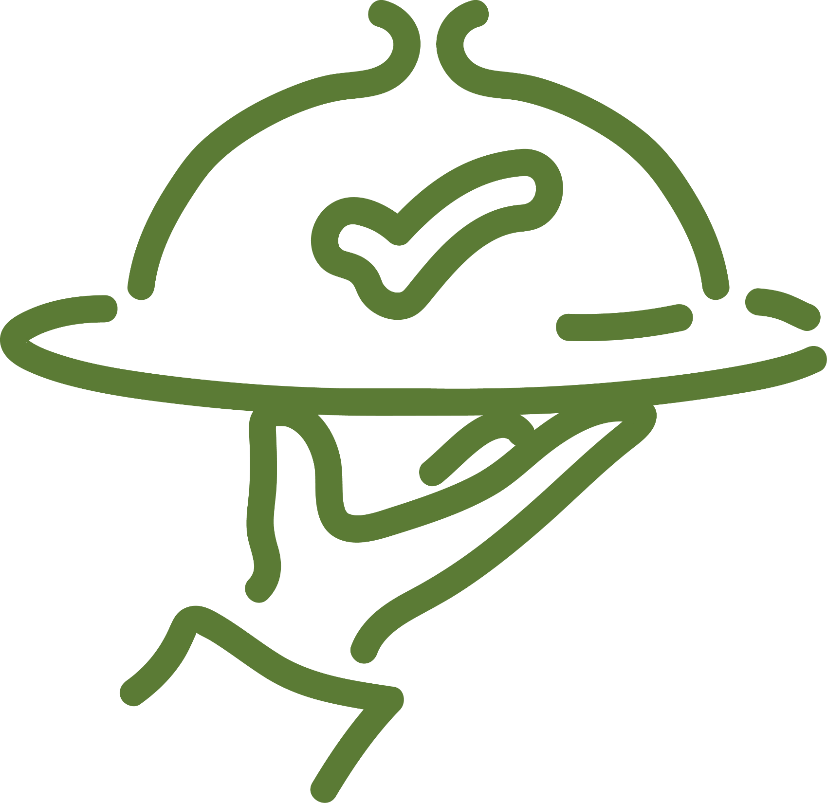 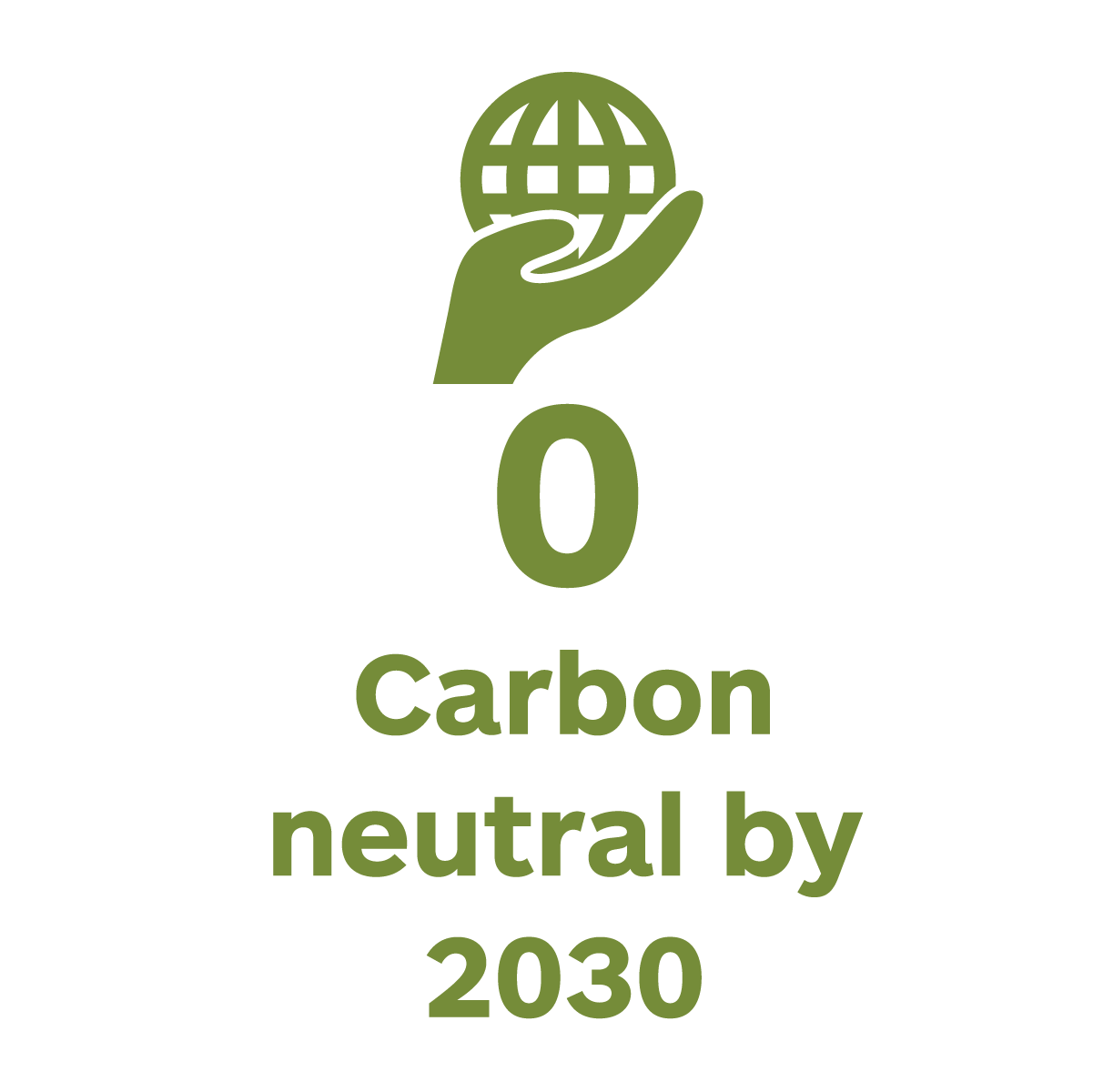 Environmental commitment
Consistent year round supply
High quality lifetime traceable
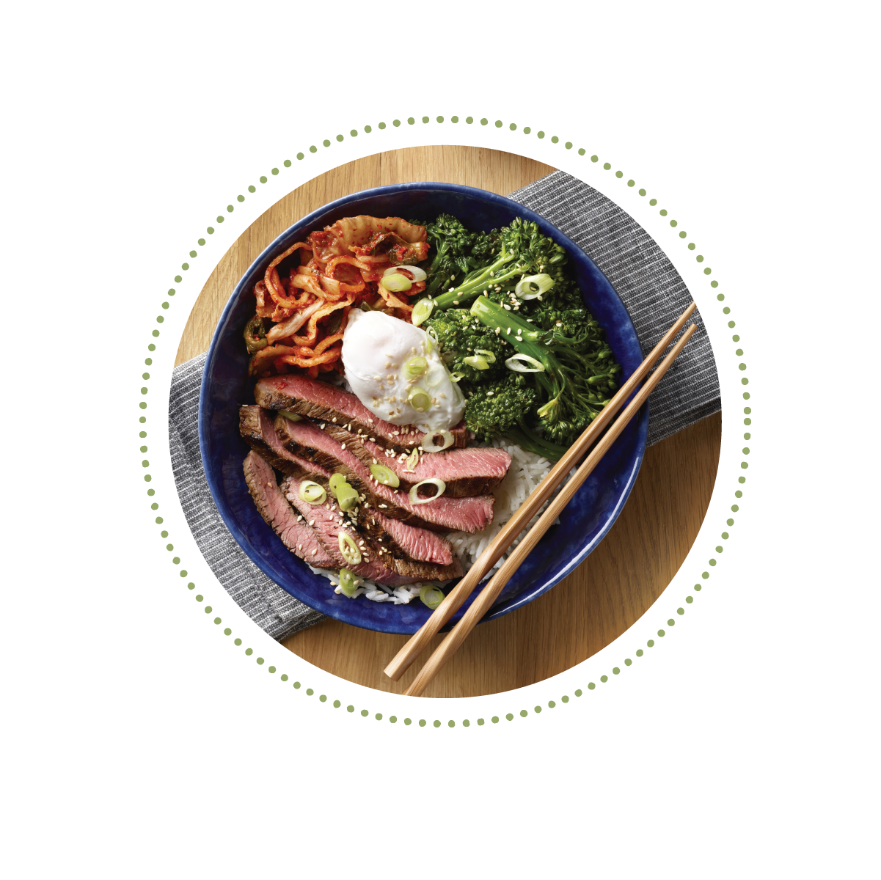 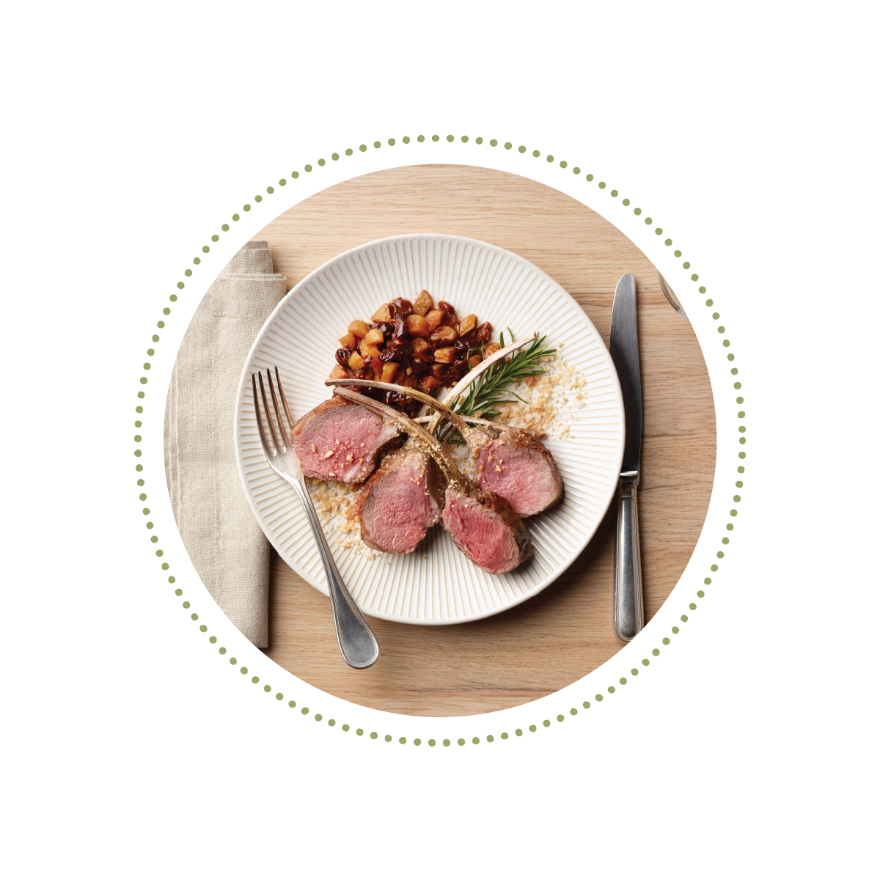 LAMB
Delivers on unique + premium dining experiences
GRASSFED BEEF 
Leverages health cues
Evokes a story of sustainability + care
Work with your mates!
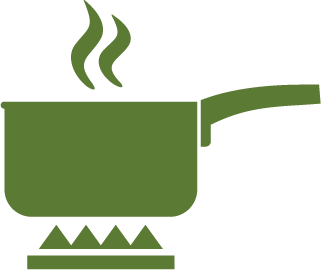 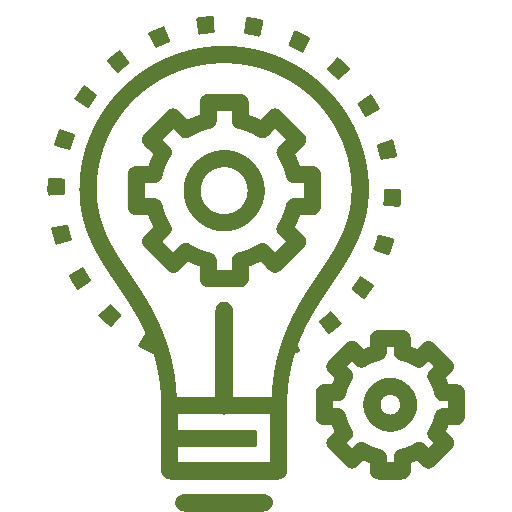 INNOVATION
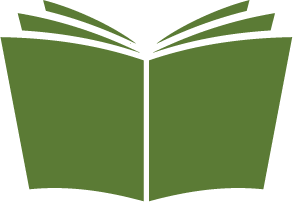 PUBLIC RELATIONS
TRAINING & EDUCATION
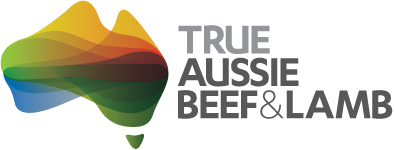 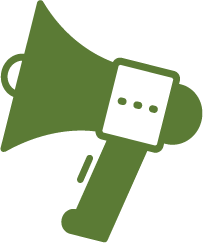 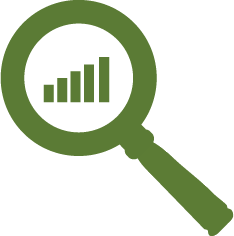 RESEARCH & INSIGHTS
PROMOTION
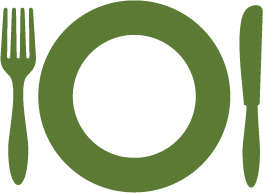 MENU DEVELOPMENT
[Speaker Notes: We’re here for you, and love to do this kind of collaboration. If you’re already using Aussie meats, or are keen to start, all of these tools at are your service.]
Stay in touch, stay informed
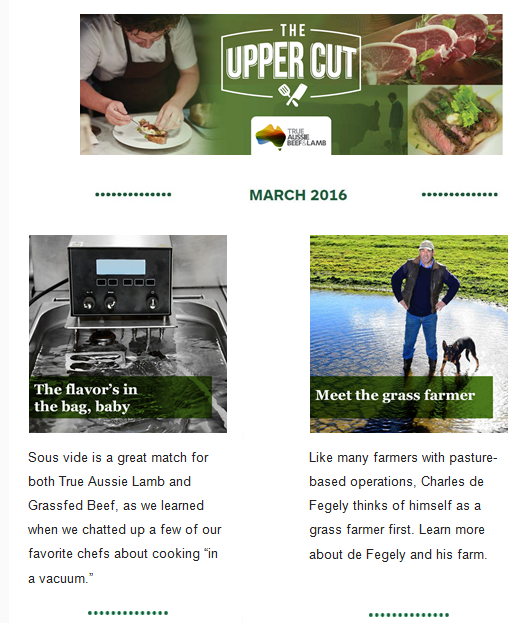 www.trueaussiebeefandlamb.com  |  /aussiebeeflamb
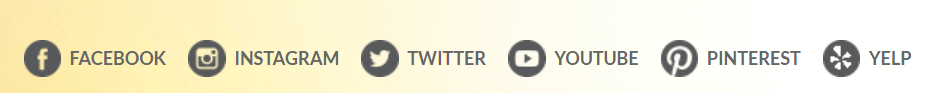 #BeAussome | #chefsloveaussiebeef | #chefsloveaussielamb
[Speaker Notes: And of course, shameless plug – we’d love to stay in touch with you as you move through these trying times – we are ready when you are with education, inspiration and support for a dynamic hotel and lodging F&B experience.]
Questions? Get in touch direct…
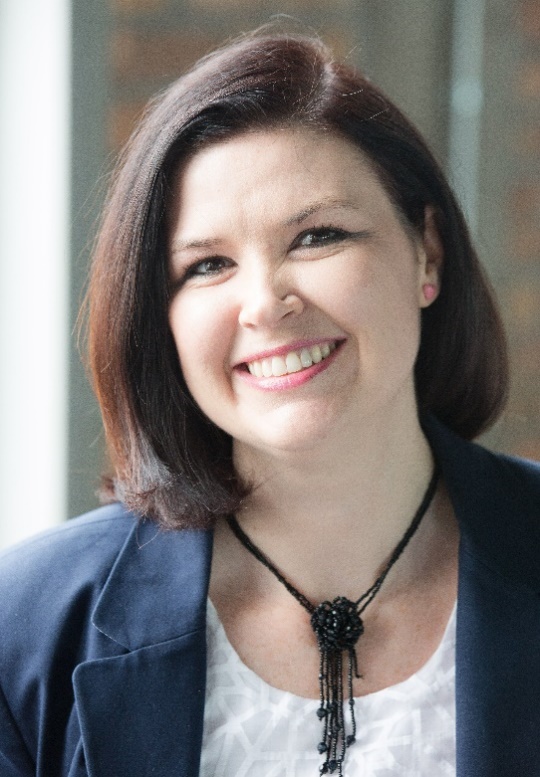 Catherine Golding
E: cgolding@mlana.com

Maeve Webster
E: menumattersnow@gmail.com
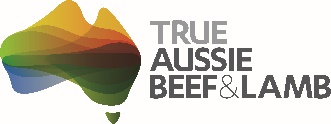